Annotation of Drosophila
Wilson Leung and Chris Shaffer
Last Updated: 12/23/2023
Agenda
Overview of the GEP annotation project

GEP annotation strategy
Types of evidence
Analysis tools
Web databases

Annotation of a single isoform (walkthrough)
AAACAACAATCATAAATAGAGGAAGTTTTCGGAATATACGATAAGTGAAATATCGTTCTTAAAAAAGAGCAAGAACAGTTTAACCATTGAAAACAAGATTATTCCAATAGCCGTAAGAGTTCATTTAATGACAATGACGATGGCGGCAAAGTCGATGAAGGACTAGTCGGAACTGGAAATAGGAATGCGCCAAAAGCTAGTGCAGCTAAACATCAATTGAAACAAGTTTGTACATCGATGCGCGGAGGCGCTTTTCTCTCAGGATGGCTGGGGATGCCAGCACGTTAATCAGGATACCAATTGAGGAGGTGCCCCAGCTCACCTAGAGCCGGCCAATAAGGACCCATCGGGGGGGCCGCTTATGTGGAAGCCAAACATTAAACCATAGGCAACCGATTTGTGGGAATCGAATTTAAGAAACGGCGGTCAGCCACCCGCTCAACAAGTGCCAAAGCCATCTTGGGGGCATACGCCTTCATCAAATTTGGGCGGAACTTGGGGCGAGGACGATGATGGCGCCGATAGCACCAGCGTTTGGACGGGTCAGTCATTCCACATATGCACAACGTCTGGTGTTGCAGTCGGTGCCATAGCGCCTGGCCGTTGGCGCCGCTGCTGGTCCCTAATGGGGACAGGCTGTTGCTGTTGGTGTTGGAGTCGGAGTTGCCTTAAACTCGACTGGAAATAACAATGCGCCGGCAACAGGAGCCCTGCCTGCCGTGGCTCGTCCGAAATGTGGGGACATCATCCTCAGATTGCTCACAATCATCGGCCGGAATGNTAANGAATTAATCAAATTTTGGCGGACATAATGNGCAGATTCAGA
ACGTATTAACAAAATGGTCGGCCCCGTTGTTAGTGCAACAGGGTCAAATATCGCAAGCTCAAATATTGGCCCAAGCGGTGTTGGTTCCGTATCCGGTAATGTCGGGGCACAATGGGGAGCCACACAGGCCGCGTTGGGGCCCCAAGGTATTTCCAAGCAAATCACTGGATGGGAGGAACCACAATCAGATTCAGAATATTAACAAAATGGTCGGCCCCGTTGTTATGGATAAAAAATTTGTGTCTTCGTACGGAGATTATGTTGTTAATCAATTTTATTAAGATATTTAAATAAATATGTGTACCTTTCACGAGAAATTTGCTTACCTTTTCGACACACACACTTATACAGACAGGTAATAATTACCTTTTGAGCAATTCGATTTTCATAAAATATACCTAAATCGCATCGTC
Start codon
Stop codon
Coding region
UTR
Splice donor
Splice acceptor
Annotation:Adding labels to a sequence
Genes: Novel or known genes, pseudogenes
Regulatory Elements: Promoters, enhancers, silencers
Non-coding RNA: tRNAs, miRNAs, siRNAs, snoRNAs
Repeats: Transposable elements, simple repeats
Structural: Origins of replication
Experimental Results: 
DNase I Hypersensitive sites
ChIP-chip and ChIP-Seq datasets (e.g., modENCODE)
GEP Annotation Projects
F Element Projects
Informant Species
D. santomea
D. teissieri
D. ficusphila
D. erecta
D. yakuba
GEP Publications
D. simulans
D. suzukii
D. subpulchrella
D. sechellia
Motif Project
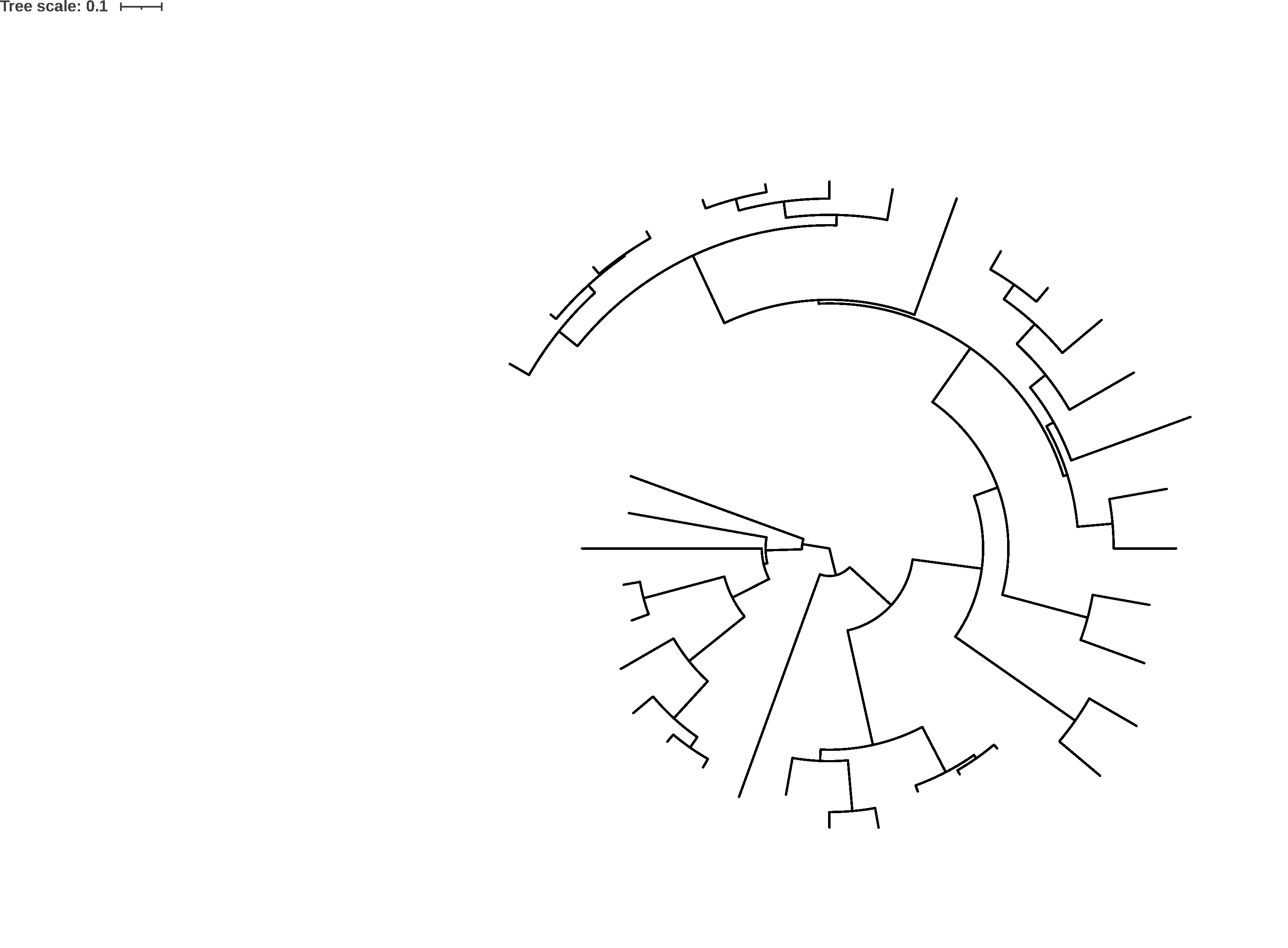 D. mauritiana
D. biarmipes
F Expansion Project
D. melanogaster
D. takahashii
D. willistoni Project
D. eugracilis
D. busckii
The Pathways Project annotates insulin signaling genes from 
31 Drosophila species
D. rhopaloa
D. grimshawi
D. albomicans
D. elegans
D. kikkawai
D. novamexicana
D. virilis
D. serrata
D. hydei
The Parasitoid Wasp Project annotates genes from 4 wasp species
D. navojoa
D. bipectinata
D. mojavensis
D. arizonae
D. pseudoobscura
D. ananassae
D. persimilis
D. miranda
D. obscura
D. willistoni
D. guanche
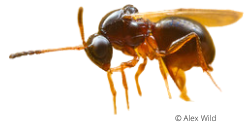 D. subobscura
Tree scale: 0.1
© Alex Wild
Annotation Projects Under Development
Puerto Rican Parrot
Detoxification Genes
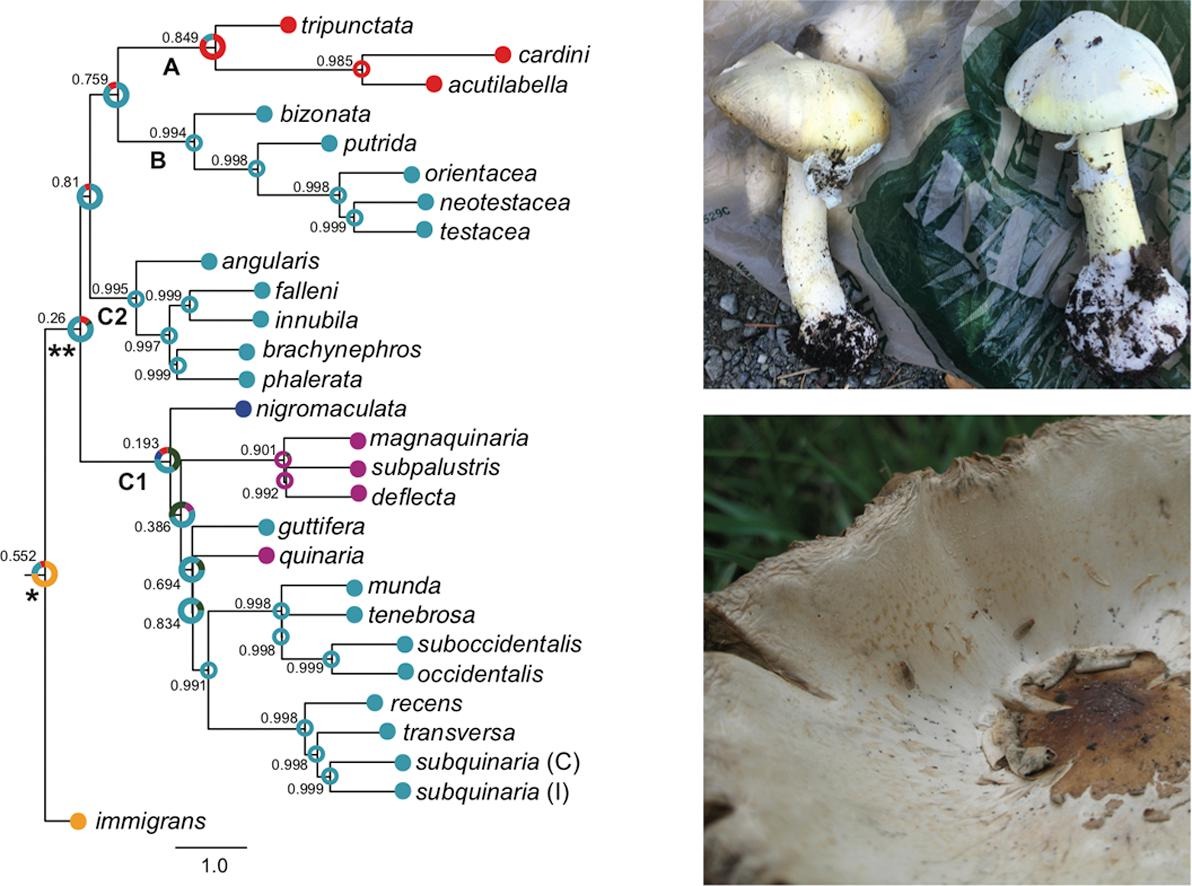 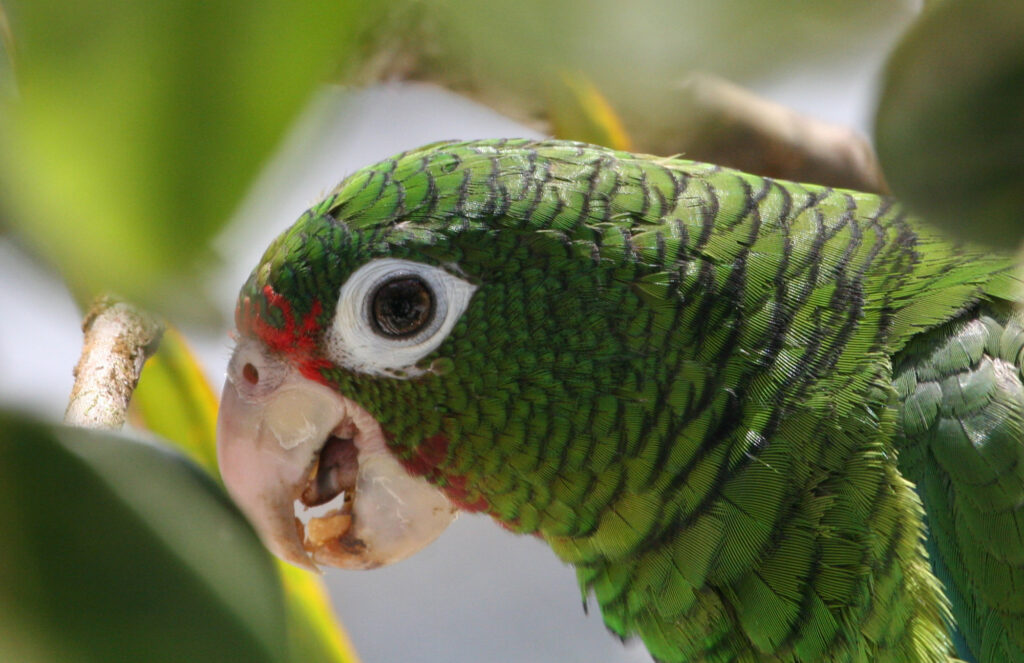 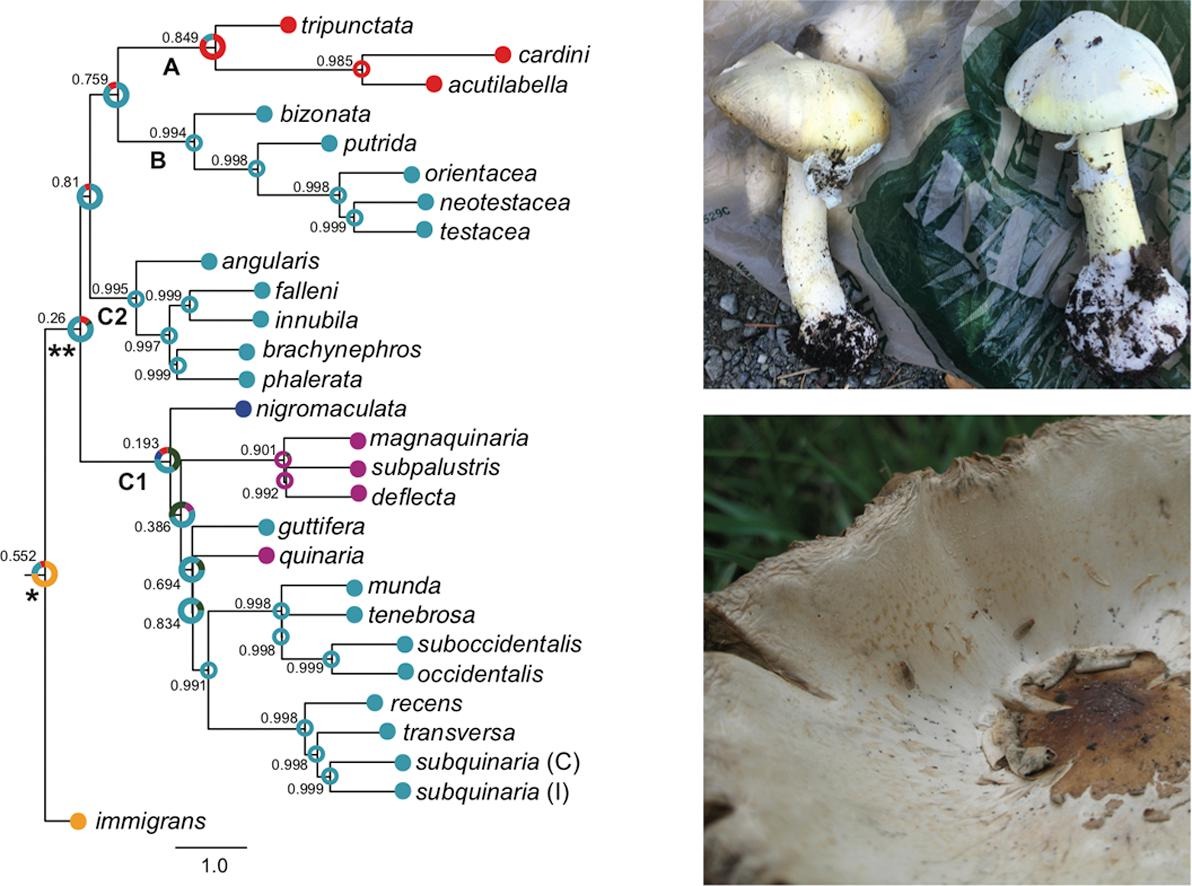 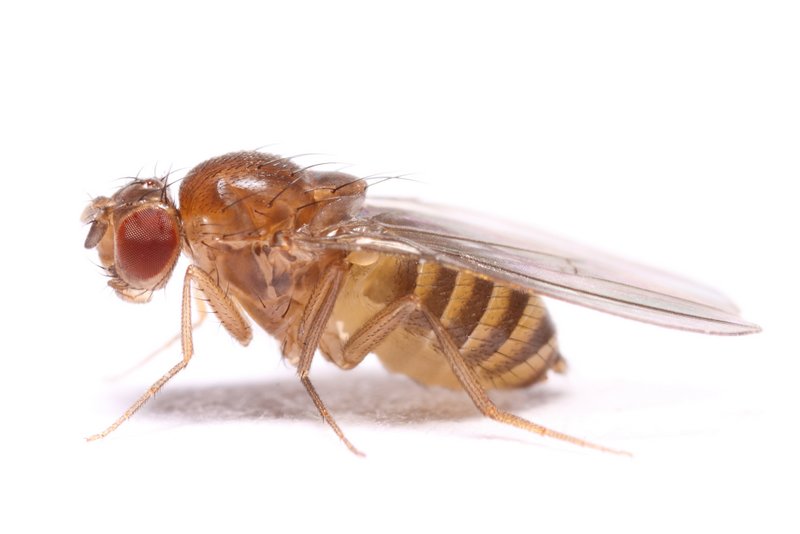 Scott Chialvo et al., 2019
Photo by Tom MacKenzie
Photo by Darren Obbard
Evolution of toxin tolerance in mushroom-feeding Drosophila
Focus on species from the immigrans – tripunctata radiation
Annotate genes from six gene families that contribute to xenobiotic detoxification
Critically endangered species found only in Puerto Rico
Reduced eggshell strength leads to loss of offspring
Annotate genes that are differentially expressed in the uterus during eggshell deposition
[Speaker Notes: Puerto Rican parrot. Tom MacKenzie / USFWS. https://www.fws.gov/media/puerto-rican-parrot-0

Drosophila funebris StackedPose. Darren J Obbard. https://obbard.bio.ed.ac.uk/photo_gallery/Drosophila_funebris_StackedPose.html

Scott Chialvo CH, White BE, Reed LK, Dyer KA. A phylogenetic examination of host use evolution in the quinaria and testacea groups of Drosophila. Mol Phylogenet Evol. 2019 Jan;130:233-243. doi: 10.1016/j.ympev.2018.10.027. Epub 2018 Oct 23. PMID: 30366088; PMCID: PMC6327841.]
Muller element nomenclature
Muller elements
[Speaker Notes: FlyBase Syntenic relationships page: https://flybase.org/maps/synteny]
Nomenclature for Drosophila genes
Case of the initial letter in Drosophila gene symbols:
Lowercase initial letter = recessive mutant phenotype
Uppercase initial letter = dominant mutant phenotype

Every D. melanogaster gene has an annotation symbol
Begins with the prefix CG (Computed Gene)

Some genes have a different gene symbol (e.g., mav)

Suffix after the gene symbol denotes different isoforms
mRNA = -R; protein = -P
mav-RA = Transcript for the A isoform of mav
mav-PA = Protein product for the A isoform of mav
[Speaker Notes: mav is the gene symbol, CG1901 is the annotation symbol]
Changes in nomenclature(FlyBase release FB2022_06)
To avoid confusion (for non-Drosophila researchers), FlyBase gene symbols are no longer case-sensitive in D. melanogaster annotation release 6.49

D. melanogaster RefSeq gene records at NCBI are derived from an older annotation release (6.46)
Gene symbols are still case-sensitive
Recommendation: continue to treat gene symbols as case-sensitive until the next NCBI RefSeq update for D. melanogaster
Limitations of annotation strategy
Technique optimized for projects with a moderately close, well annotated neighbor species
Example: D. melanogaster

Need to apply different strategies when annotating genes in other species:
Examples: parasitoid wasps, Puerto Rican parrot
Annotation goals
Identify and annotate all the genes in your project
For each gene, identify and precisely map (accurate to the base pair) all coding exons (CDS)
Do this for ALL isoforms

Optional curriculum not submitted to GEP
Annotate the initial transcribed exon and transcription start site (TSS)
Clustal analysis (proteins, promoter regions)
Non-coding genes
Evidence-based annotation
Human-curated analysis
Much higher accuracy than standard ab initio and evidence-based gene finders

Goal: collect, analyze, and synthesize all the available evidence to create the best-supported gene model
Example: 4591-4688, 5157-5490, 5747-6001
Collect, analyze, and synthesize
Collect:
Genome Browser
Conservation (BLAST searches)
 Analyze:
Interpreting Genome Browser evidence tracks
Interpreting BLAST results
Synthesize:
Construct the best-supported gene model based on potentially contradictory evidence
Evidence for gene models(in general order of importance)
Conservation
Sequence similarity to genes in D. melanogaster
Sequence similarity to other Drosophila species (ROAST)

Expression data
RNA-Seq, EST, cDNA

Computational predictions
Open reading frames (ORFs), gene and splice site predictions

Tie-breakers of last resort
See the “Annotation Instruction Sheet”
[Speaker Notes: RNA-Seq is more definitive than conservation if it is available]
Expression data: RNA-Seq
Positive results are very helpful
Negative results are less informative
Lack of transcription ≠ no gene
Evidence tracks:
RNA-Seq coverage (read depth)
Splice junction predictions
Assembled transcripts (Cufflinks, Oases)
GEP curriculum:
RNA-Seq Primer (PowerPoint presentation)
Browser-Based Annotation and RNA-Seq Data
Gene structure - terminology
Primary
mRNA

Protein
Gene span
Exons
UTR’s
CDS’s
Basic annotation workflow
Identify the likely ortholog in D. melanogaster

Determine the gene structure of the ortholog

Map each CDS of ortholog to the project sequence
Use blastx to identify conserved region
Note position and reading frame

Use these data to construct a gene model
Identify the exact start and stop base position for each CDS

Use the Gene Model Checker to verify the gene model

For each additional isoform, repeat steps 2-5
Annotation workflow (graphically)
Contig
Feature
blastp search of feature against the D. melanogaster proteins database
D. melanogaster gene model (1 isoform, 5 CDS)
blastx search of each D. melanogaster CDS against the contig
3
2
1
3
1
Reading frame
Alignment
Contig
Feature
Annotation workflow (graphically)
blastx search of each D. melanogaster CDS against the contig
3
2
1
3
1
Reading frame
Alignment
Contig
Identify the exact coordinates of each CDS using the Genome Browser
M
GT
AG
GT
Reading frame
3
1
Use the Gene Model Checker to verify the final CDS coordinates
Gene model
1245
1383
1437
1678
1740
2081
2159
2337
2397
2511
Coordinates:
1245-1383, 1437-1678, 1740-2081, 2159-2337, 2397-2511
[Speaker Notes: Bem46]
UCSC Genome Browser
Provide a graphical view of genomic regions
Sequence conservation
Gene and splice site predictions
RNA-Seq data and splice junction predictions
BLAT – BLAST-Like Alignment Tool
Map protein or nucleotide sequence against an assembly
Faster but less sensitive than BLAST
Table Browser
Access raw data used to create the graphical browser
UCSC Genome Browser overview
Genomic sequence
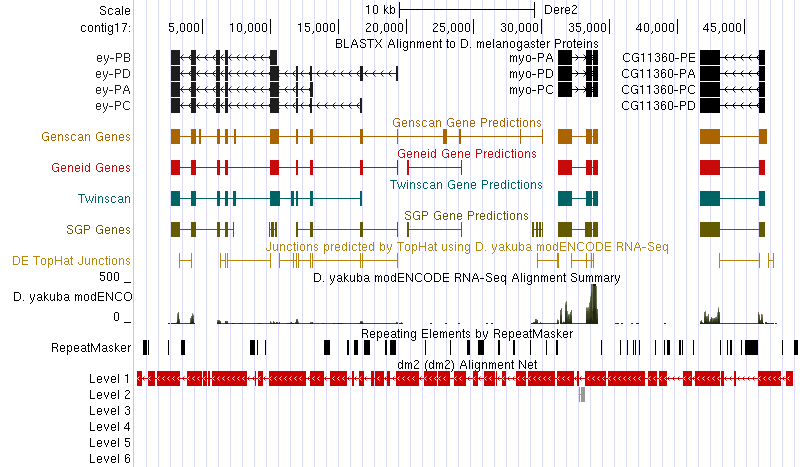 blastx alignments
Gene predictions
Evidence tracks
RNA-Seq
Repeats
Comparative genomics
Two different versions of the UCSC Genome Browser
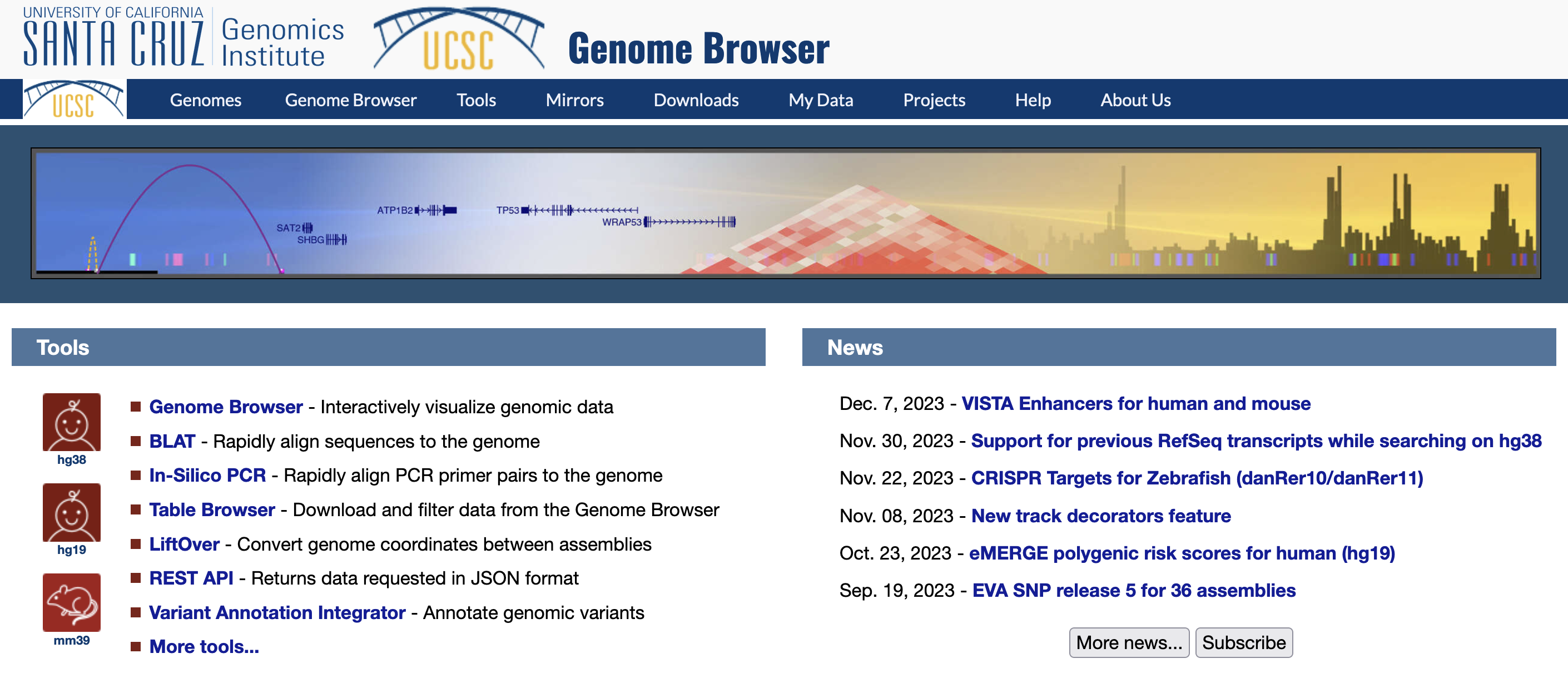 Official UCSC Version
https://genome.ucsc.edu/ 

GEP projects which use UCSC Assembly Hubs:
Parasitoid Wasps
Puerto Rican Parrot
Detoxification Genes
GEP Version
https://gander.wustl.edu 

GEP projects which use the custom mirror of the UCSC Genome Browser:
F Element
Pathways
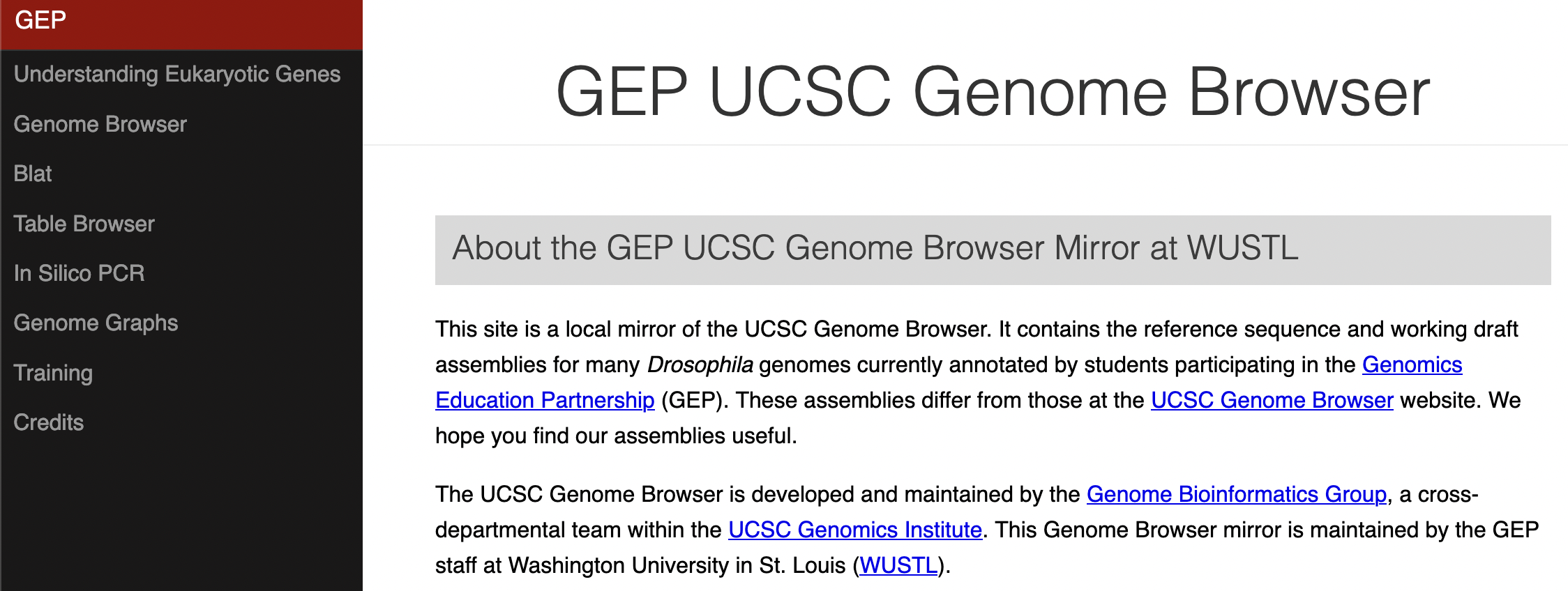 Additional resources for the UCSC Genome Browser
Teaching the Science with the Genome Browser
https://genome.ucsc.edu/training/education/ 
Training section on the UCSC website
https://genome.ucsc.edu/training/index.html 
Video tutorials
User guides
Mailing lists
Biostars
https://www.biostars.org/tag/UCSC/
Questions with the “ucsc” tag
Four websites used by the GEP annotation strategy
Open 4 tabs on your web browser:
GEP UCSC Genome Browser (thegep.org/browser)
Genome Browser
D. virilis – Mar. 2005 – chr10

FlyBase (https://flybase.org/) 
Tools  Genomics Tools  BLAST

Gene Record Finder (thegep.org/finder)
Information on the D. melanogaster gene structure

NCBI BLAST (https://blast.ncbi.nlm.nih.gov/Blast.cgi)
blastx  select the checkbox:
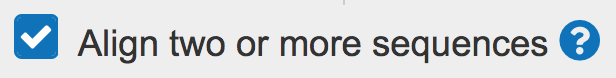 Initial survey of a genomic region
Investigate gene prediction chr10.4 in a fosmid project (chr10) from D. virilis using the GEP UCSC Genome Browser
Navigate to the Genome Browser for the project region
Configure the Genome Browser Gateway page:
Browse/Select Species: D. virilis
D. virilis Assembly: Mar. 2005 (GEP/Annot. D. virilis ppt)
Position/Search Term: chr10
Click “Go”
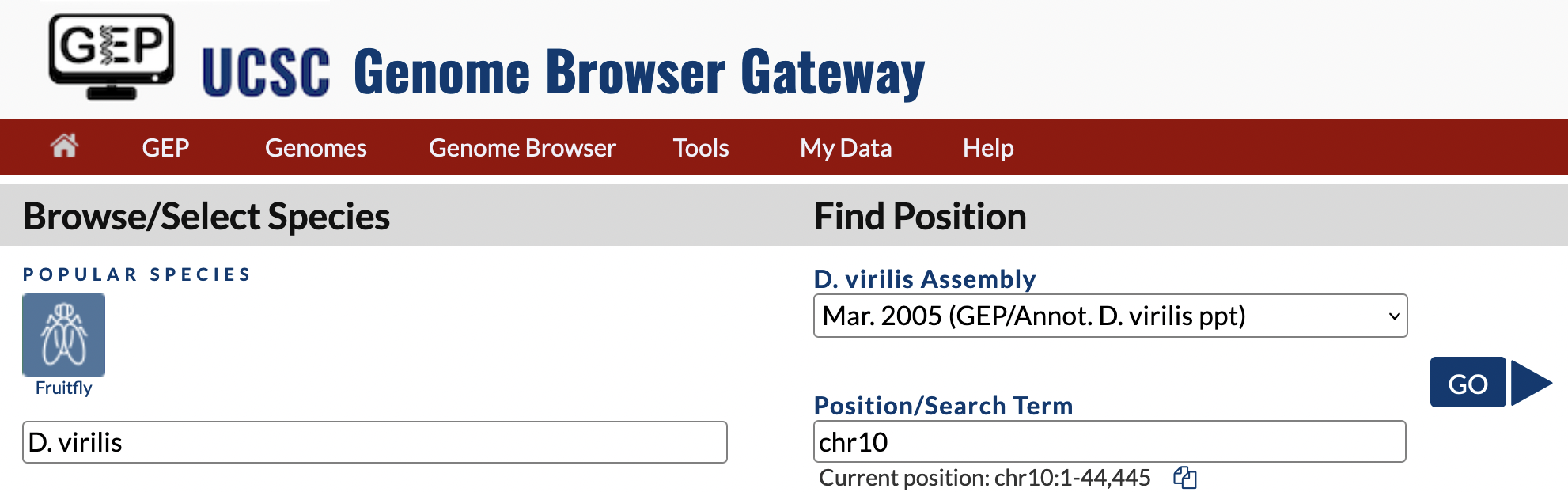 Control how evidence tracks are displayed on the Genome Browser
Five different display modes:
Hide: track is hidden
Dense: all features appear on a single line
Squish: overlapping features appear on separate lines
Features are half the height compared to full mode
Pack: overlapping features appear on separate lines
Features are the same height as full mode
Full: each feature is displayed on its own line
Set “Base Position” track to “Full” to see the amino acid translations

Some evidence tracks (e.g., RepeatMasker) only have a subset of these display modes
Initial assessment of fosmid project chr10
Seven gene predictions (features) from Genscan
Need to investigate each feature if one were to annotate this entire project
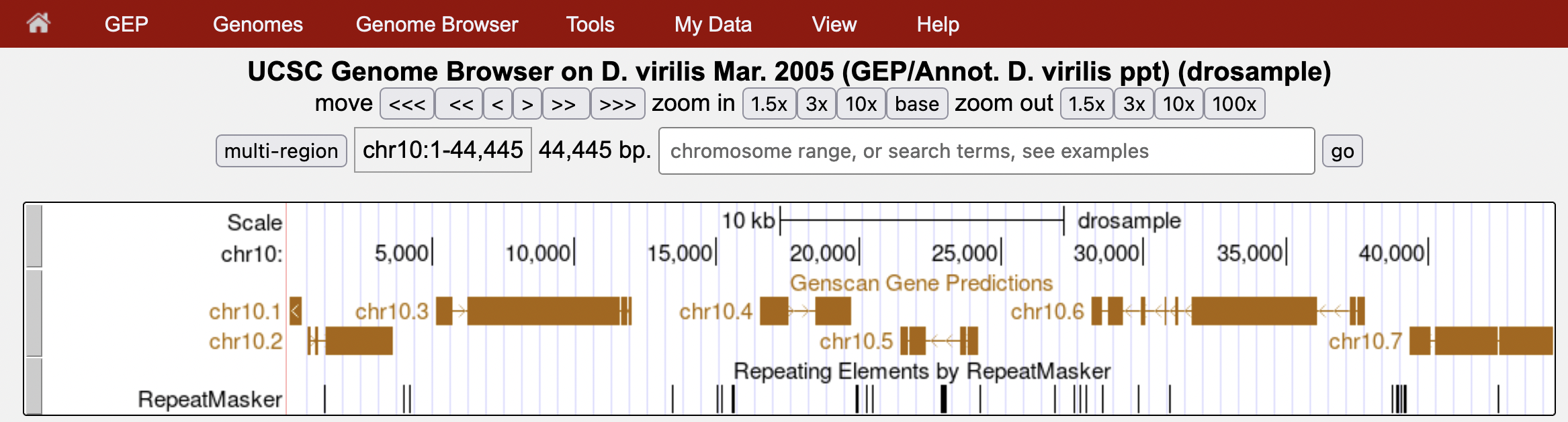 Investigate gene prediction chr10.4
Enter chr10:15000-21000 in the position box and click go to navigate to this region
Click on the feature and select “Predicted Protein” to retrieve the predicted protein sequence
Select and copy the sequence
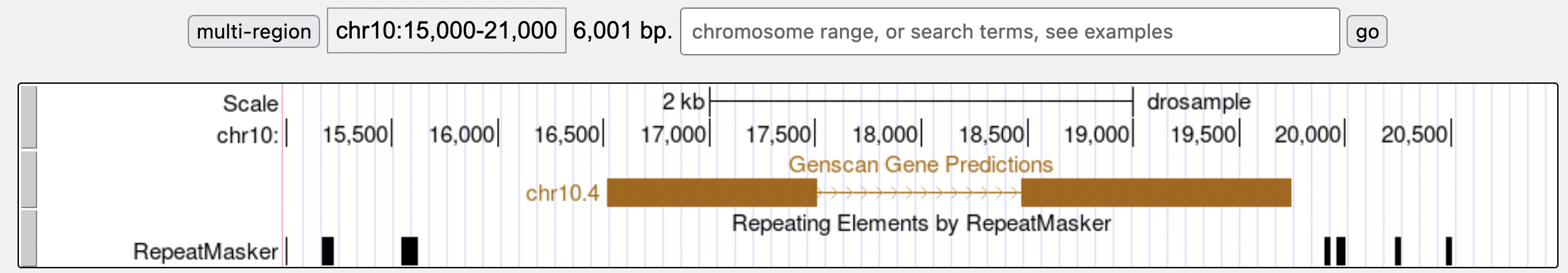 Computational evidence
Assumption: there are recognizable signals in the DNA sequence that the cell uses; it should be possible to detect these signals computationally

Many programs designed to detect these signals
Use machine learning and Bayesian statistics

These programs do work to a certain extent
The information they provide is better than nothing
The predictions have high error rates
Accuracy of the different types of computational evidence
DNA sequence analysis:
ab initio gene predictors – exons vs. genes
Splice site predictors – high sensitivity but low specificity

Multi-species alignment – low specificity

blastx protein alignments:
WARNING! Students often over-interpret the blastx alignment track (D. mel Proteins); use with caution
Data on the Genome Browser is incomplete
Most evidence has already been gathered for you and they are shown in the Genome Browser tracks

Annotator still needs to generate conservation data
Assign orthology
Look for regions of conservation using BLAST
Collect the locations (position, frame, and strand) of conservation to the orthologous protein
If no expression data are available, these searches might need to be exhaustive (labor intensive)
Detect sequence similarity with BLAST
BLAST = Basic Local Alignment Search Tool

Why is BLAST popular?
Provide statistical significance for each match
Good balance between sensitivity and speed

Identify local regions of similarity
Common BLAST programs
Except for blastn, all alignments are based on comparisons of protein sequences
Alignment coordinates are relative to the original sequences
Decide which BLAST program to use based on the type of query and subject sequences:
Where can I run BLAST?
NCBI BLAST web service
https://blast.ncbi.nlm.nih.gov/Blast.cgi 

EBI BLAST web service
https://www.ebi.ac.uk/jdispatcher/sss/ncbiblast 

FlyBase BLAST (D. melanogaster)
https://flybase.org/blast/
Accessing tblastx at NCBI
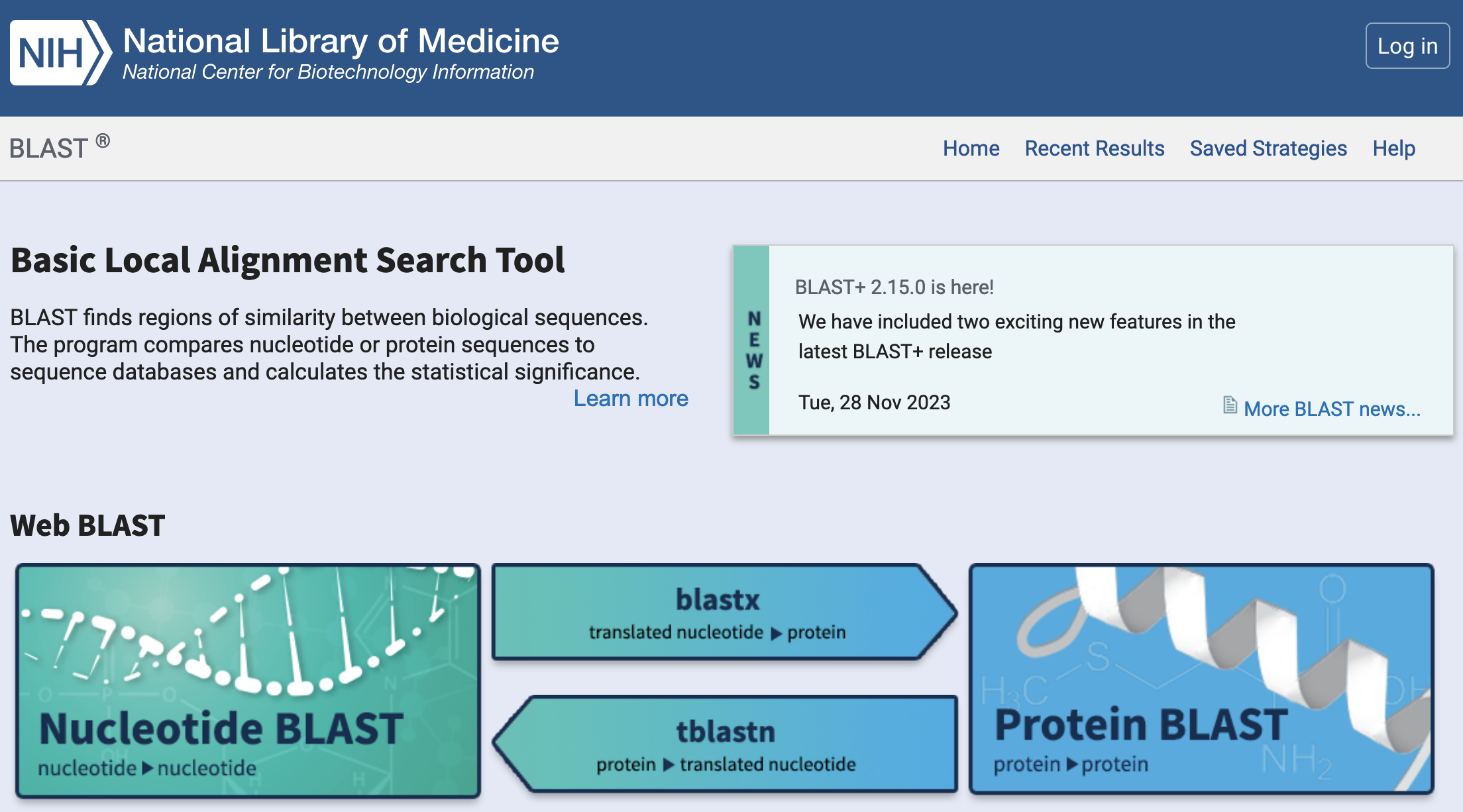 blastp
blastn
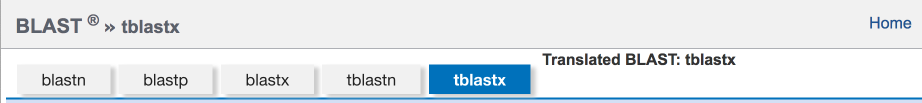 [Speaker Notes: tblastx is no longer listed on the new NCBI BLAST front page]
Detect conserved D. melanogaster coding exons with blastx
Coding sequences evolve slowly
Exon structure changes very slowly
Use sequence similarity to infer homology
D. melanogaster very well annotated
Use BLAST to find similarity at amino acid level
As evidence accumulates indicating the presence of a gene, we could justify spending more time and effort looking for conservation
FlyBase – Database for the Drosophila research community
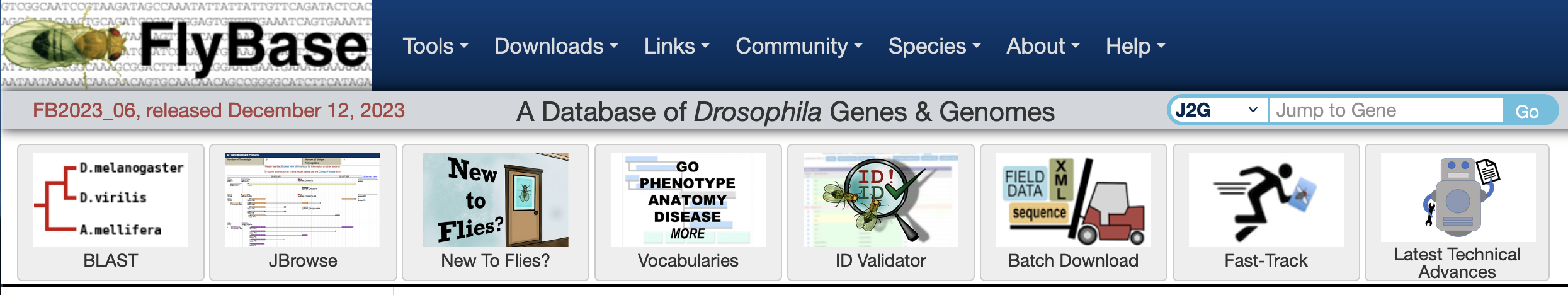 Key features:
Lots of ancillary data for each gene in D. melanogaster
Curation of literature for each gene
Reference D. melanogaster annotations for other databases (including NCBI, EBI, and DDBJ)
Fast release cycle (~6-8 releases per year)
Web databases and tools
Many genome databases available
Be aware of different annotation releases
Use FlyBase as the canonical reference

Web databases are being updated constantly
Update GEP materials before semester starts
Potential discrepancies in exercise screenshots
Minor changes in search results
Let us know about errors or revisions
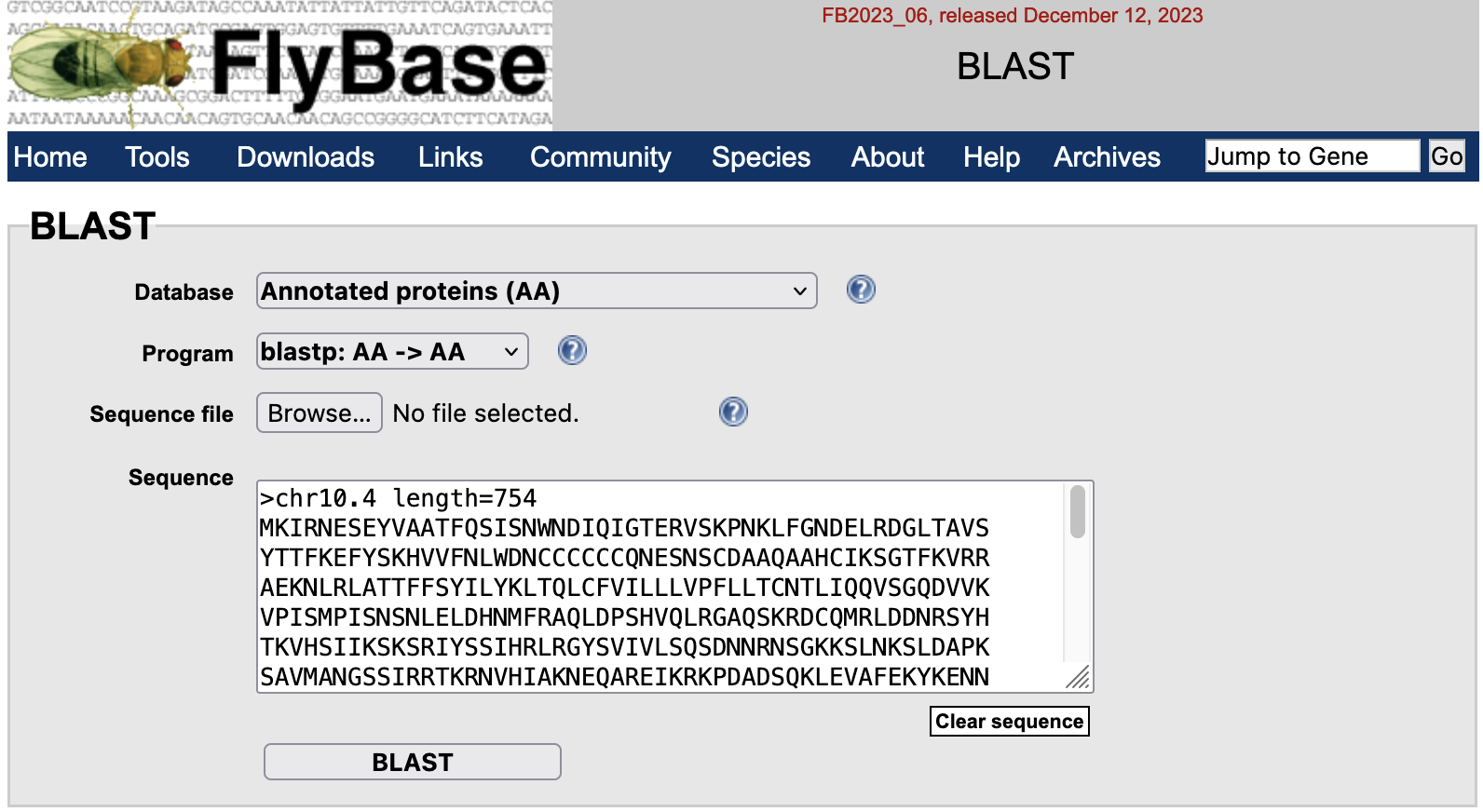 Finding the ortholog
blastp search of the chr10.4 gene prediction against the set of         
D. melanogaster proteins at FlyBase
blastp results show a significant hit to the mav gene
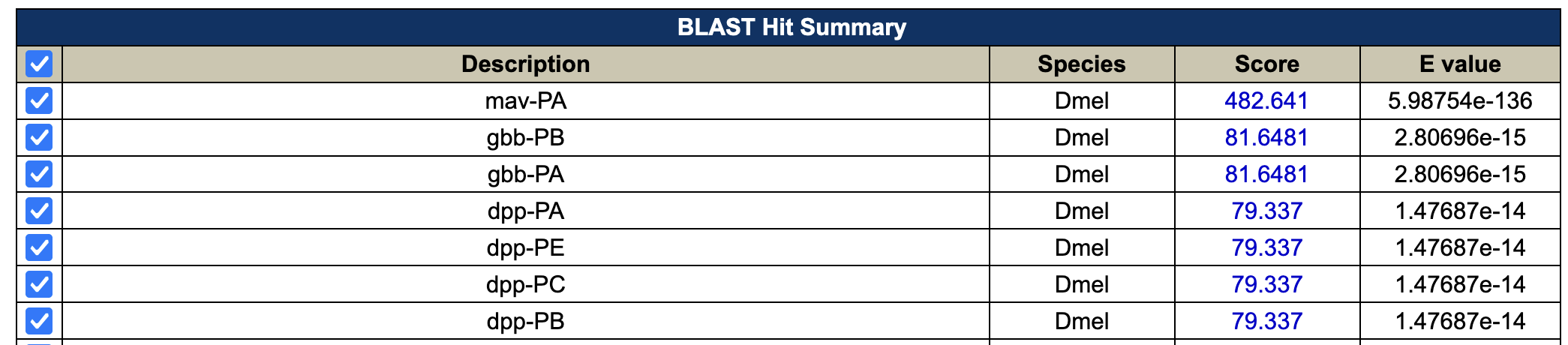 Note the large change in E-value from mav-PA to the next best hit gbb-PB; good evidence for orthology

FlyBase naming convention:
<gene symbol>-[RP]<isoform> 
R = mRNA, P = Protein
mav-PA = Protein product from the A isoform of the gene mav
Results of ortholog search
Degree of similarity consistent with comparison of typical proteins from D. virilis versus D. melanogaster
Regions of strong similarity interspersed with regions of little or no similarity
Same Muller element supports orthology
We have a probable ortholog: mav
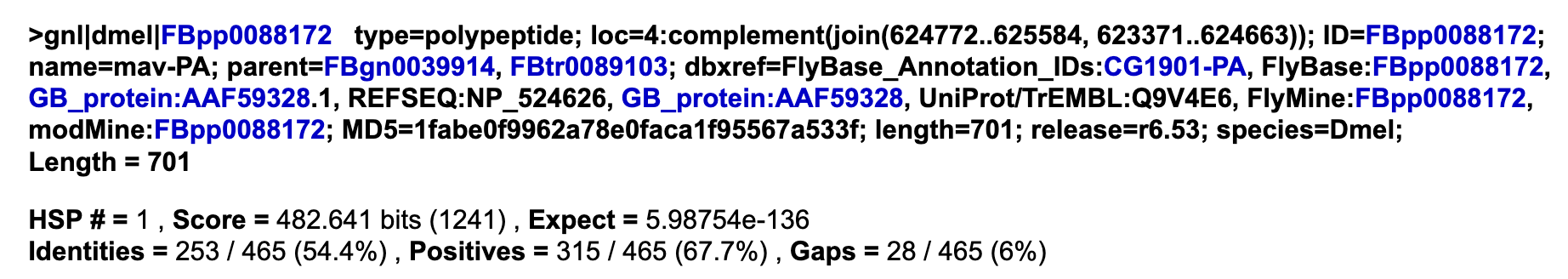 Constructing a gene model
We need more information on mav:
Determine the gene function and structure in D. melanogaster

If this is the ortholog, we also need the amino acid sequence of each CDS

Use two websites to learn about the gene structure:
FlyBase
Graphical representation of the gene; detailed information on each gene
Gene Record Finder
Table list of isoforms, retrieve exon sequences
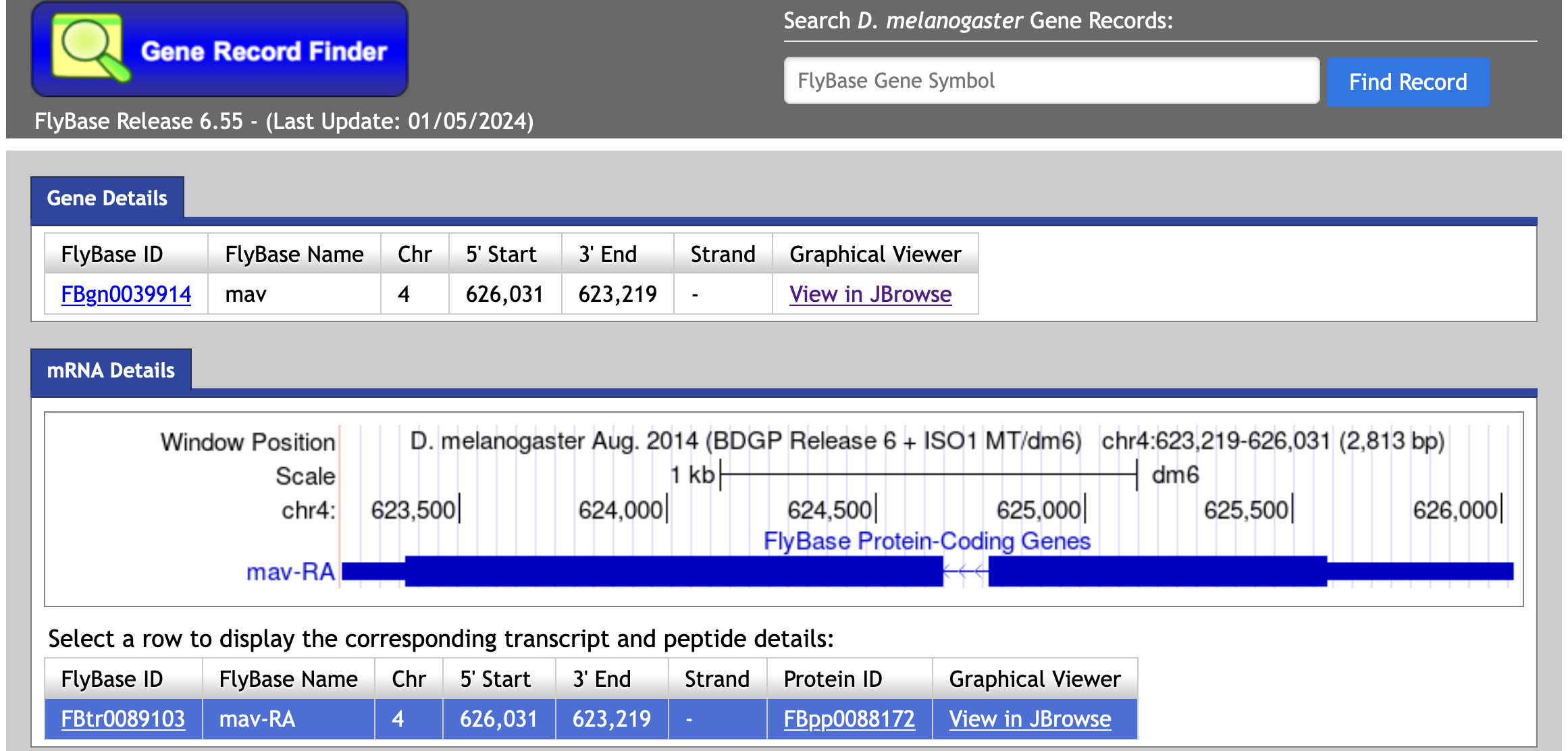 Obtain the gene structure model
Using the Gene Record Finder and FlyBase to determine the gene structure of the D. melanogaster gene mav
Retrieve the Gene Record Finder record for mav
Type mav into the search box, then press [Enter]



Click on the “View in JBrowse” link to get a graphical view of the gene structure on FlyBase
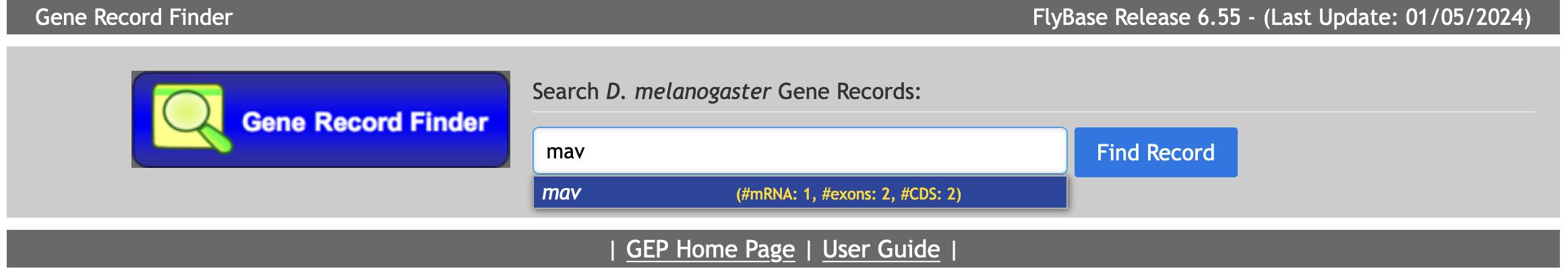 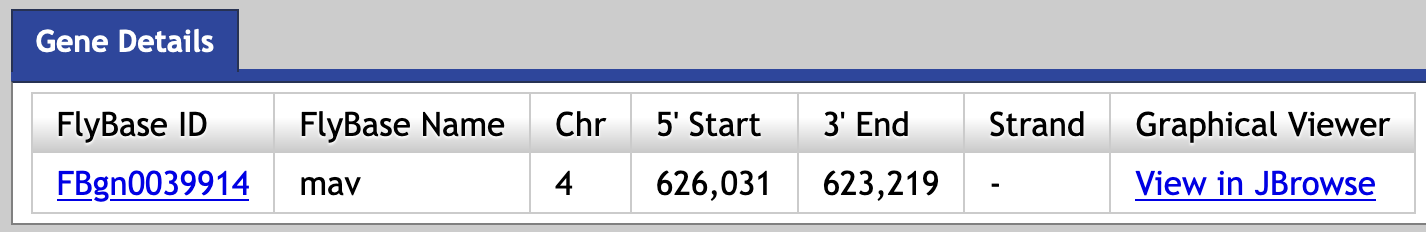 Gene structure of mav
Both the graphical and table view shows mav has a single isoform (mav-RA) in D. melanogaster
This isoform has two transcribed exons
Both exons contain translated regions
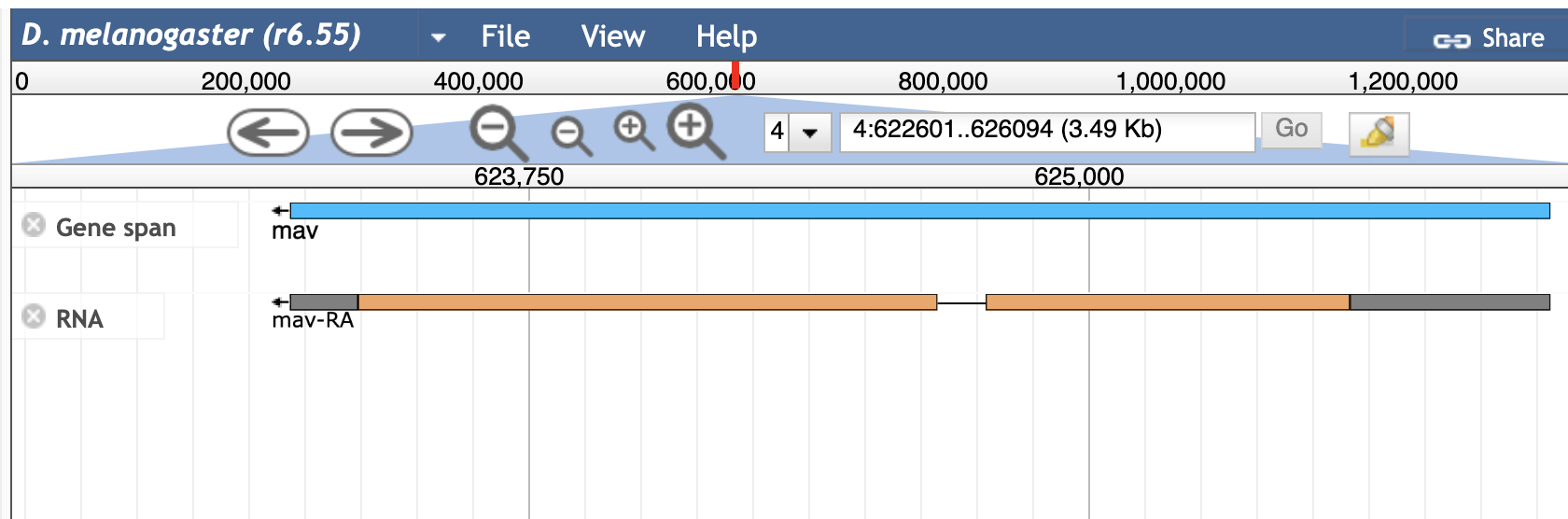 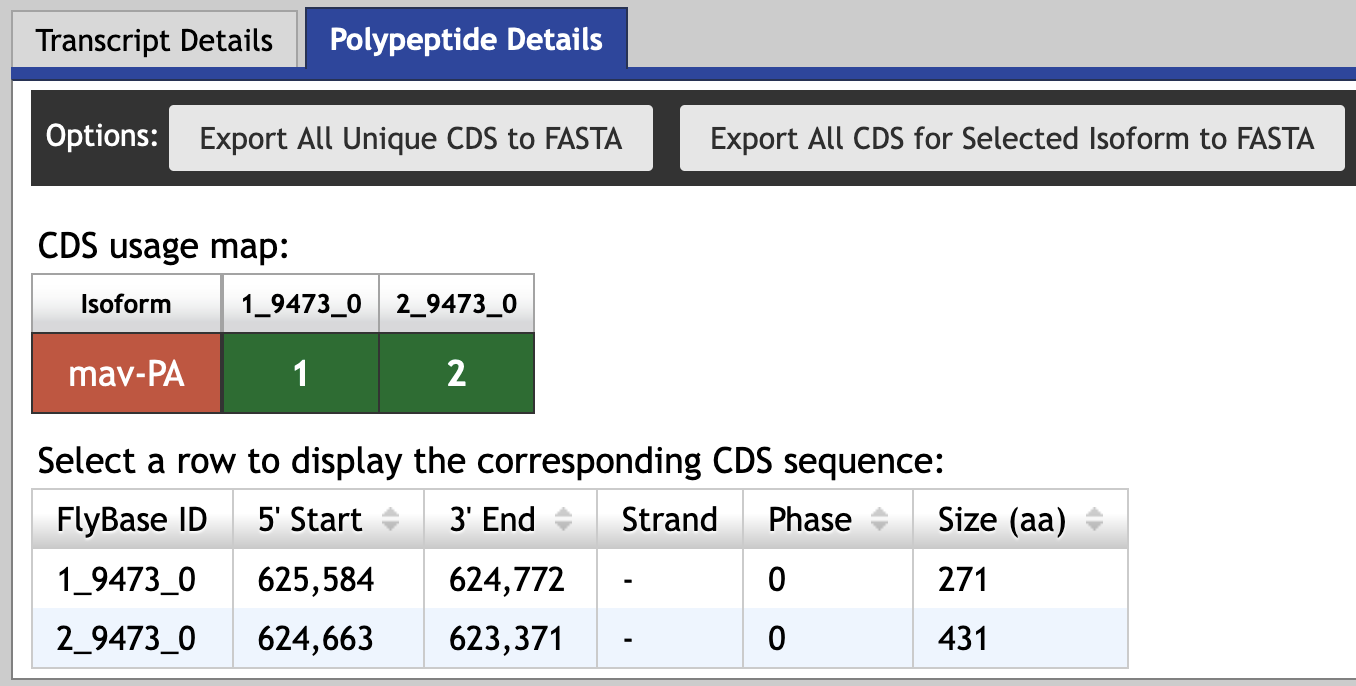 FlyBase JBrowse graphical format
Gene Record Finder table format
Investigate exons
Search each CDS from D. melanogaster against the project sequence (e.g., fosmid / contig)
Identify regions within the project sequence that code for amino acids similar to the D. melanogaster CDS

Best to search with the entire project DNA sequence
Easier to keep track of positions and reading frames
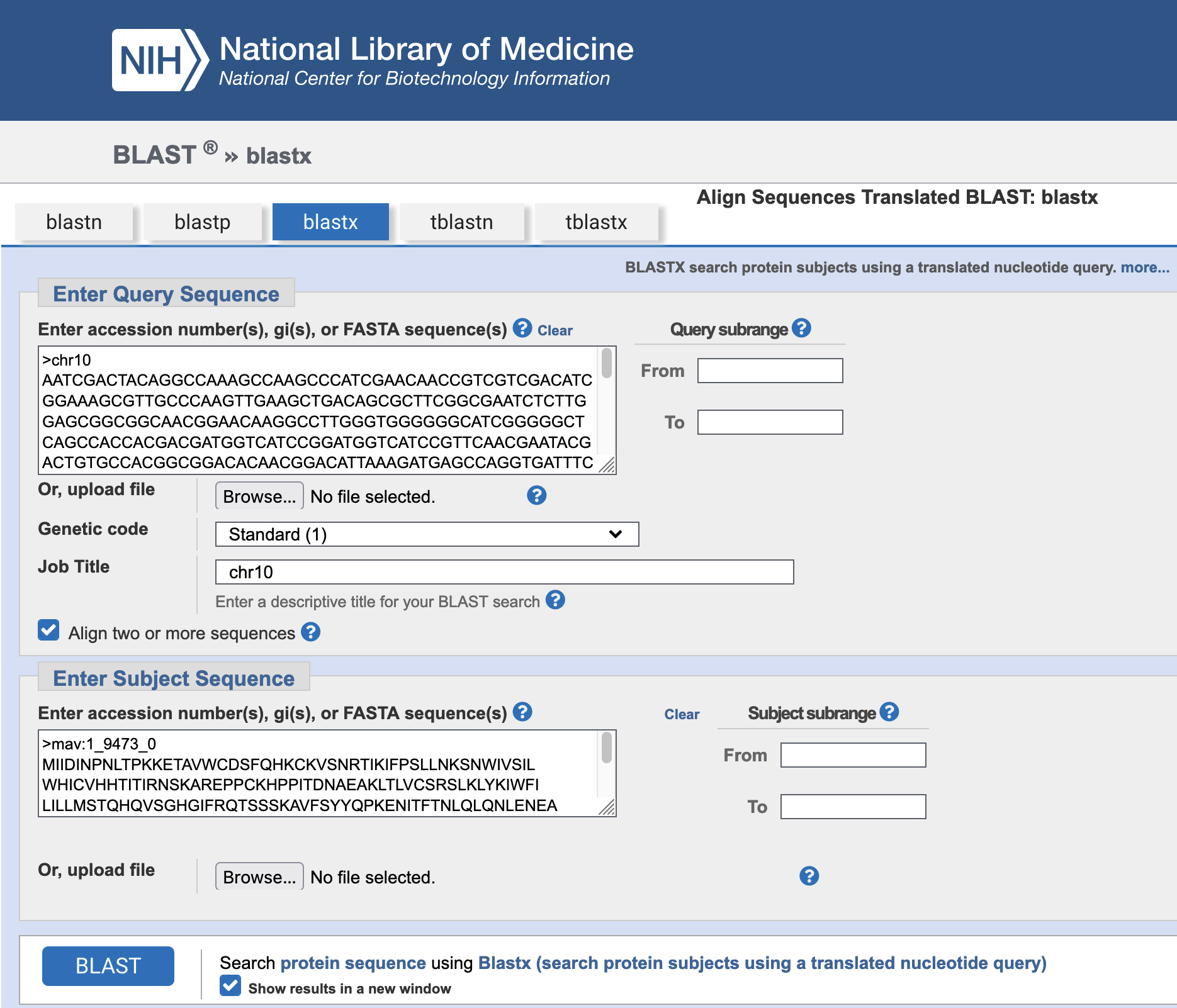 Identify the conserved regions
Use blastx to map each D. melanogaster CDS from the mav gene against the D. virilis chr10 fosmid sequence
Retrieve CDS sequences
In the Polypeptide Details section of the Gene Record Finder, select a row in the CDS table
The corresponding CDS sequence will appear in the Sequence viewer window
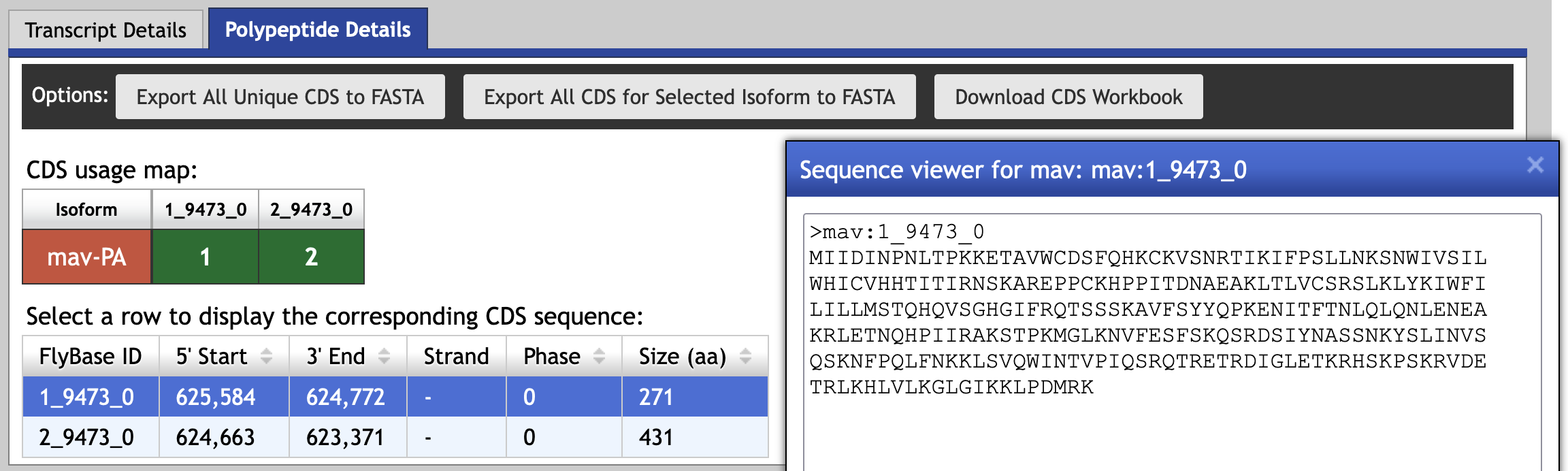 Retrieve the fosmid sequence
Go back to the Genome Browser (first tab) and navigate to chr10
Click on the DNA link under the “View” menu, then click on the “get DNA” button
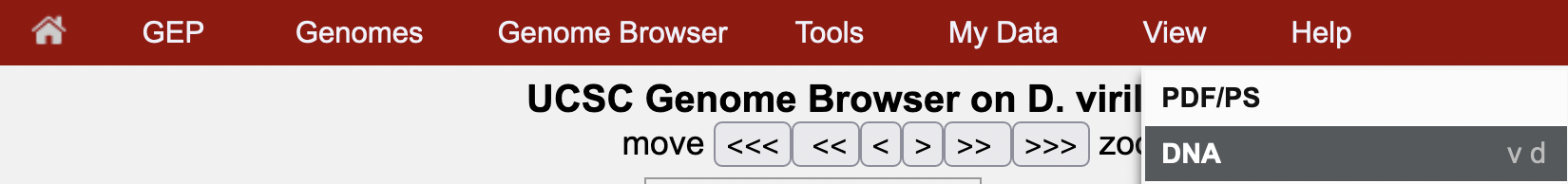 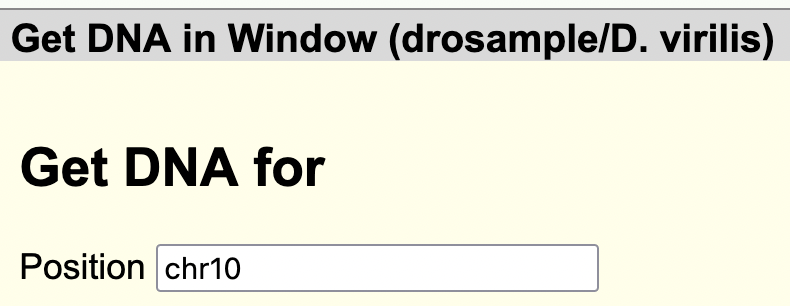 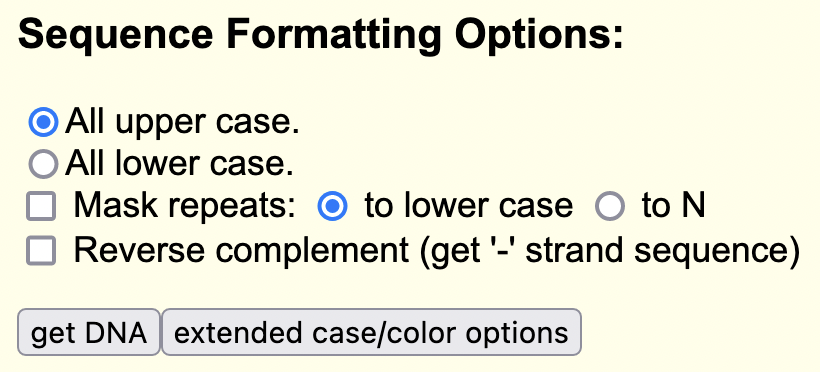 Compare the CDS against the fosmid sequence with blastx
Copy and paste the genomic sequence from tab 1 into the “Enter Query Sequence” textbox 
Copy and paste the sequence for the CDS 1_9473_0 from tab 2 into the “Enter Subject Sequence” textbox
Expand the “Algorithm parameters” section:
Verify the Word size is set to 3: 
Turn off compositional adjustments

Turn off the low complexity filter

Click “BLAST”
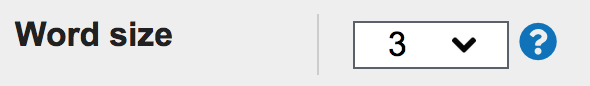 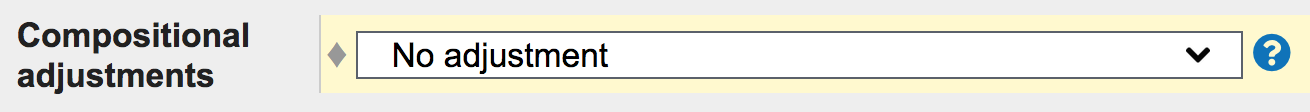 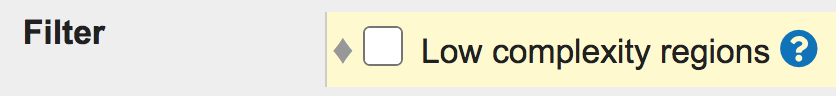 Adjust the Expect threshold
E-value is negatively correlated with alignment length
Difficult to find small exons with BLAST

Sometimes BLAST cannot find regions with significant similarity:
Use the Query subrange field to restrict the search region
Change the Expect threshold to 1000 and try again
Keep increasing the Expect threshold until you get hits

This strategy will identify regions with very weak similarity, but they can be better than nothing
Examine the blastx alignment
blastx result shows a weak alignment
50 identities and 94 similarities (positives)
Low degree of similarity is not unusual when comparing single exons from these two species
Location: 16866-17504, frame: +3, missing first 92 aa
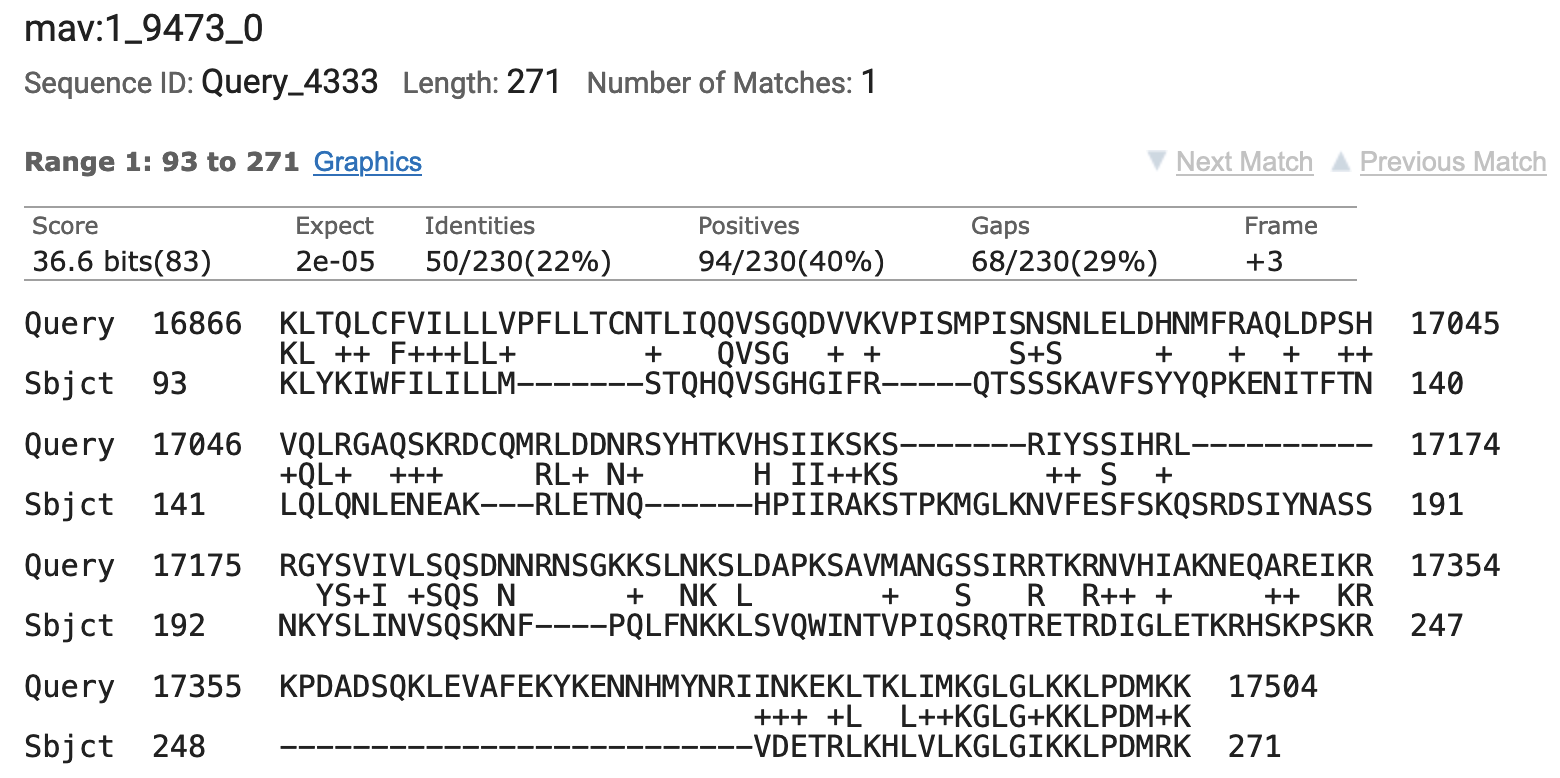 Map the second CDS (2_9473_0)
Perform similar blastx search with CDS 2_9473_0
Location: chr10:18,476-19,747; Frame: +2; 
Alignment includes the entire CDS except for first amino acid
For larger genes, continue mapping each exon with blastx (adjust Expect threshold as needed)
Record location, frame, and missing amino acids
BLAST might not find very small exons
Move on and come back later
Plotting the location of each CDS might help
Note the parts of the CDS’s missing from the alignments
Building a gene model
Determine the exact start and end positions of each exon for the putative mav-PA ortholog
Identify missing parts of CDS
blastx CDS alignments for mav on D. virilis
16,866
17,504
18,476
19,747
93
271
2
431
Frame +2
Frame +3
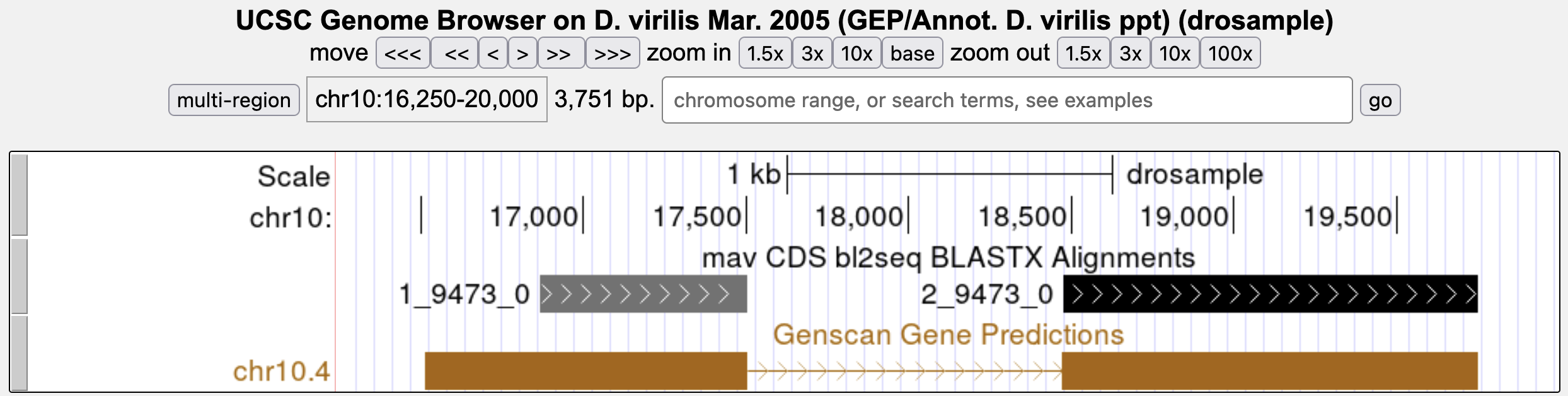 Basic biological constraints (inviolate rules*)
Coding regions start with a methionine
Coding regions end with a stop codon
Gene should be on only one strand of DNA
Exons appear in order along the DNA (collinear)
Intron sequences should be at least 40 bp
Intron starts with a GT (or rarely GC)
Intron ends with an AG
* There are known exceptions to each rule
[Speaker Notes: Only break these rules if they are found in D. melanogaster or supported by experimental evidence
~1% of the genes in D. melanogaster have a GC donor site]
Find the missing start codon
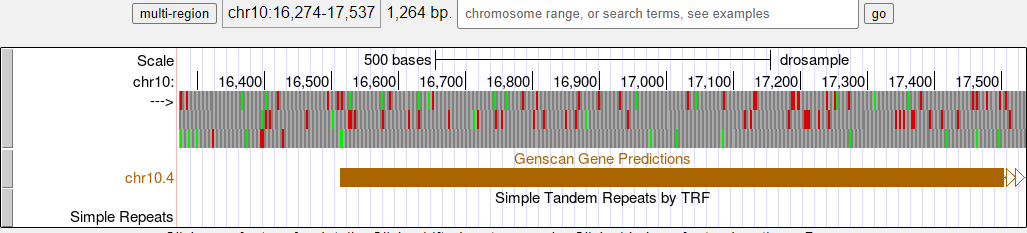 Only a single start codon (16,515-16,517 in frame +3) upstream of conserved region before the stop codon
Start codon at 16,977-16,979 would truncate conserved region

CDS alignment starts at 16,866 but 92 amino acids missing
16,866 - (92 * 3) = 16,590
A genomic sequence has 6 different reading frames
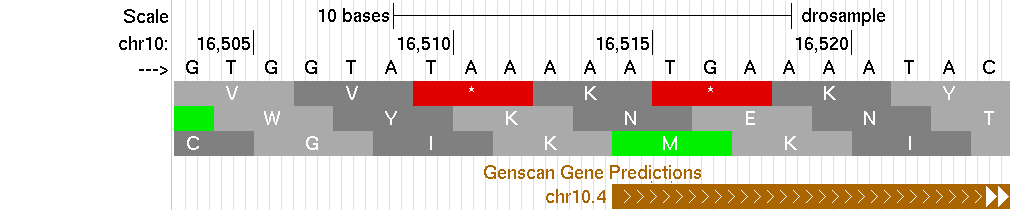 1
2
Frames
3
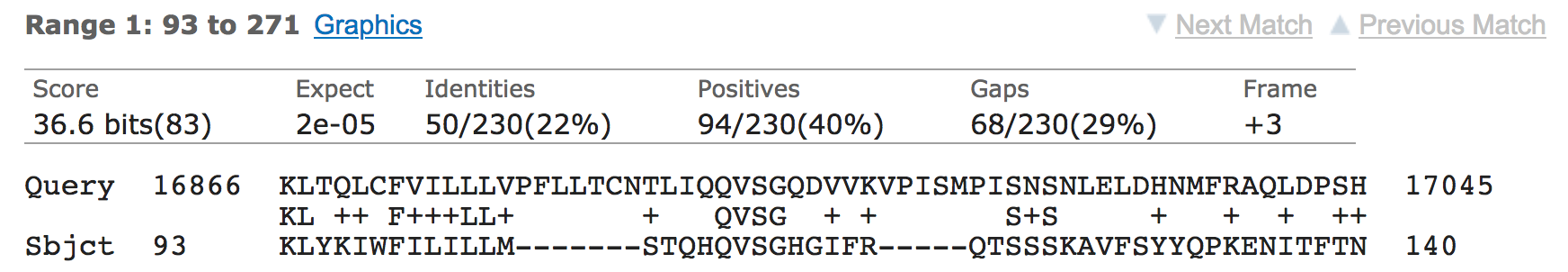 Frame: Base to begin translation relative to the first base of the sequence
Splice donor and acceptor phases
Phase: Number of bases between the complete codon and the splice site
Donor phase: Number of bases between the end of the last complete codon and the splice donor site (GT/GC)
Acceptor phase: Number of bases between the splice acceptor site (AG) and the start of the first complete codon

Phase depends on the reading frame of the CDS
Phase depends on the reading frame
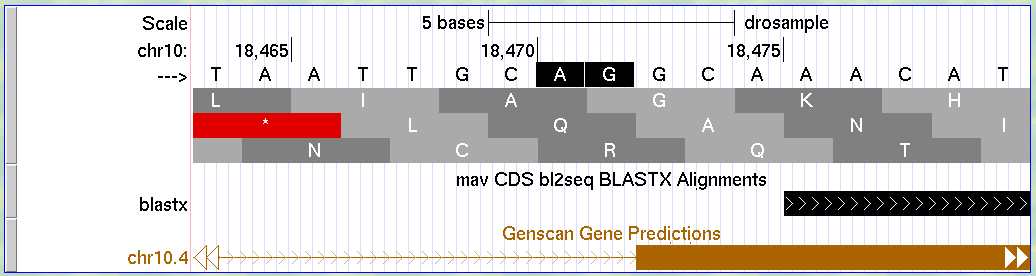 Splice Acceptor
Phase of acceptor site:
Phase 2 relative to frame +1
Phase 0 relative to frame +2
Phase 1 relative to frame +3
Phase of donor and acceptor sites must be compatible
Extra nucleotides from donor and acceptor phases will form an additional codon
Donor phase + acceptor phase = 0 or 3
CCA
GTT
AAT
CTC
GAT
GT
… … …
AG
CCA
CCA
G
G
TT
TT
AAT
AAT
CTC
CTC
GAT
GAT
P
N
V
L
D
Translation:
Incompatible donor and acceptor phases results in a frame shift
GT
CCA
G
GT
… …
AG
TT
AAT
CTC
GAT
TCG
CCA
GGT
TTC
AT
AAT
Phase 0 donor is incompatible with phase 2 acceptor; use prior GT, which is a phase 1 donor.
Translation:
P
N
G
F
S
Picking the best acceptor site
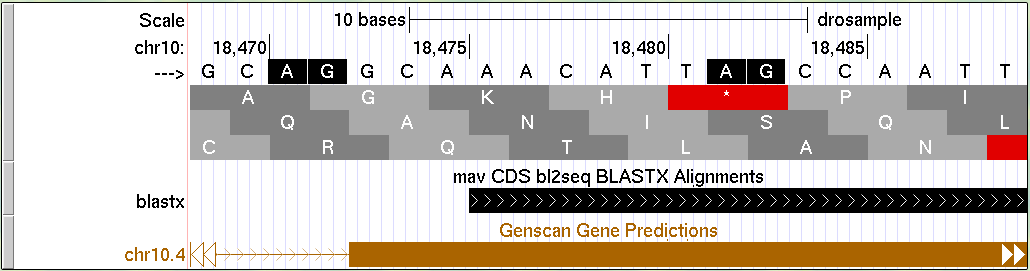 Reading frame (+2) dictated by blastx result
Two splice acceptor candidates:
18,471-18,472 (phase 0)
18,482-18,483 (phase 1), remove conserved amino acids
18,471-18,472 is the better candidate
Pick different candidate if no phase 0 donor in previous exon
Picking the best donor site
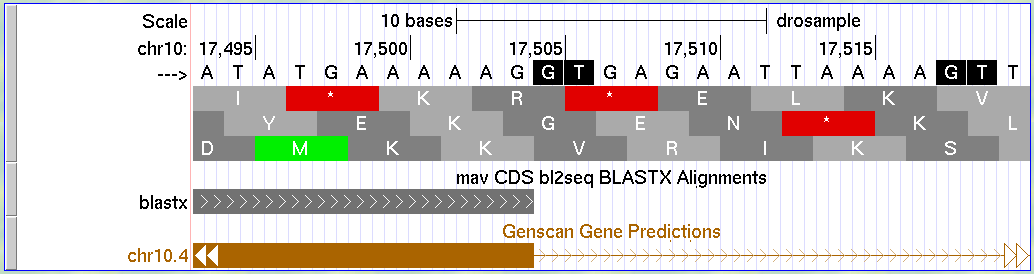 Reading frame (+3) dictated by blastx result
Two splice donor candidates:
17,505-17,506 (phase 0)
17,518-17,519 (phase 1)
Phase 0 donor (17,505-17,506) is compatible with phase 0 acceptor (18,471-18,472)
Create the final gene model
Pick ATG (M) at the start of the gene
For each putative intron/exon boundary, use the Genome Browser to locate the exact first and last base of the exon
After splicing, conserved amino acids are linked together in a single long open reading frame


CDS coordinates for mav: 16515-17504, 18473-19744
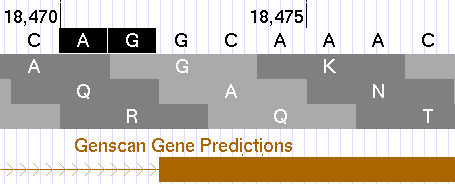 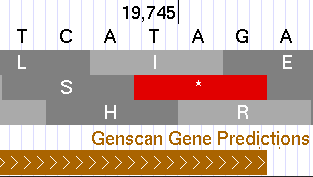 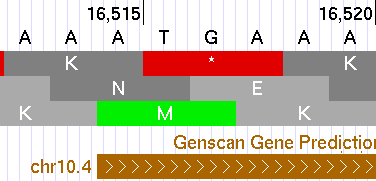 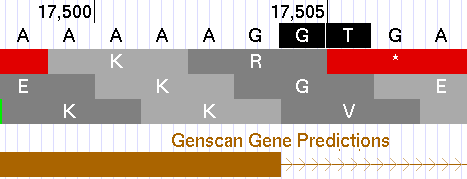 Additional strategies for identifying splice donor and acceptor sites
For many genes, the location of donor and acceptor sites can be identified easily based on:
Locations and quality of the CDS alignments
Evidence of expression from RNA-Seq
Splice junction predictions

When amino acid conservation is absent, other evidence and techniques must be considered. See the following documents for help:
Annotation Instruction Sheet 
Annotation Strategy Guide
Verify the final gene model using the Gene Model Checker
Examine the checklist and explain any errors or warnings in the GEP Annotation Report
View your gene model in the context of the other evidence tracks on the Genome Browser
Examine the dot plot and explain any discrepancies in the GEP Annotation Report
Look for large vertical and horizontal gaps
See the “Quick Check of Student Annotations” document on the GEP website
Questions?
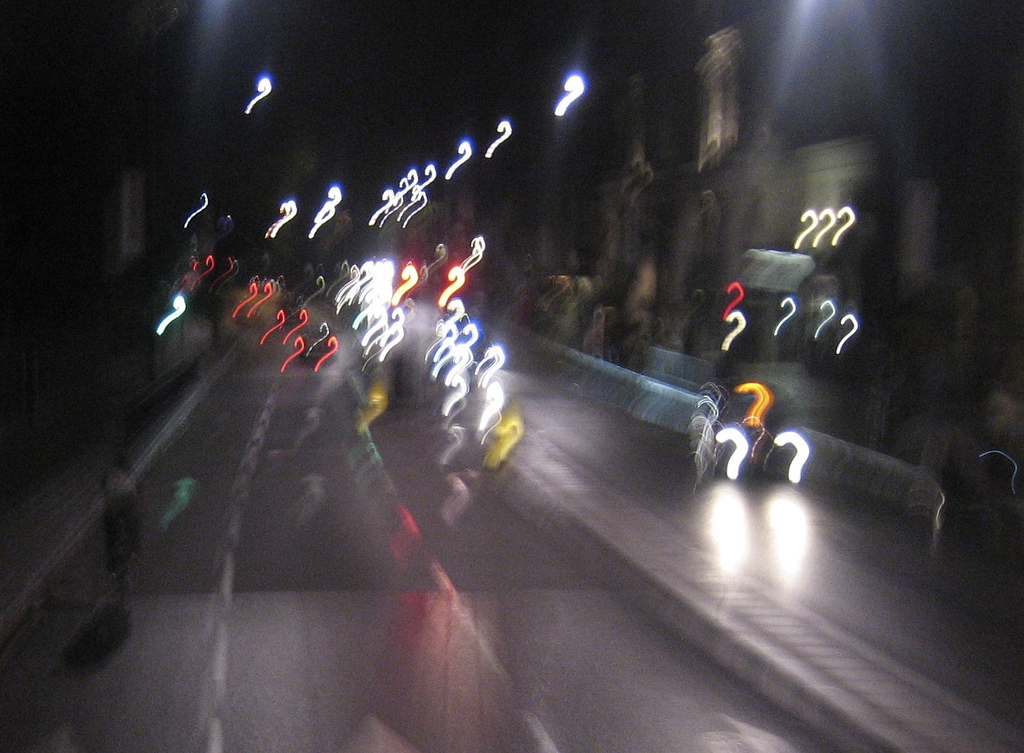 https://www.flickr.com/photos/jac_opo/240254763/sizes/l/